[Speaker Notes: www.4tons.com.br
Pr. Marcelo Augusto de Carvalho]
“Muitos exageram grandemente aparentes dificuldades e então se põem a nutrir autocomiseração, cedendo ao desânimo. Tais pessoas precisam fazer uma completa mudança em si mesmas. ... Todos devem ter um alvo, um objetivo na vida. A mente deve ser protegida e os pensamentos treinados para que se fixem no objetivo, como a bússola aponta ao polo. ..
...A mente deve ser dirigida no conduto certo, de acordo com planos bem formados . Então cada passo será um avanço. O êxito ou o fracasso nesta vida depende muito da maneira em que os pensamentos são disciplinados.”
– (Mente, caráter e personalidade, vol. II, p. 197)
Satanás nos dá cruel sugestão: “Seu caso é perdido. Não há solução.” Mas qual é a esperança que Cristo nos dá? 2MCP, 197:2.
1
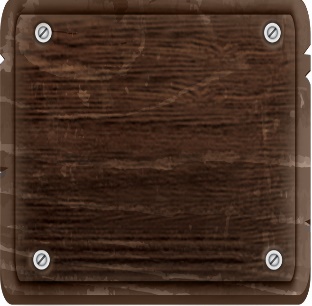 Ninguém tem necessidade de se entregar ao desânimo e desespero. ... entretanto, para nós há esperança em Cristo. Deus não nos manda vencer em nossas próprias forças. Pede que nos _________________________ bem estreitamente a____________________. Sejam quais forem as dificuldades
sob as quais labutemos, que nos façam vergar o corpo e o espírito, Ele está à espera de nos libertar.” – {2MCP 197.2}
Ninguém tem necessidade de se entregar ao desânimo e desespero. ... entretanto, para nós há esperança em Cristo. Deus não nos manda vencer em nossas próprias forças. Pede que nos _________________________ bem estreitamente a____________________. Sejam quais forem as dificuldades
sob as quais labutemos, que nos façam vergar o corpo e o espírito, Ele está à espera de nos libertar.” – {2MCP 197.2}
acheguemos
Ele
2
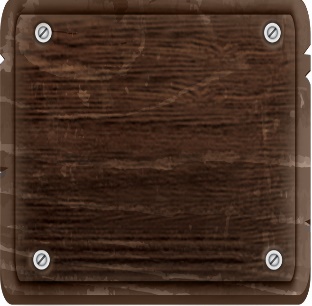 Em relação à rejeição, o que precisamos evitar? 2MCP, 197:3 e 4.
“Necessitamos evitar a ___________________________de nós mesmos. Jamais alimentemos a impressão de que não somos estimados como deveríamos, que os nossos esforços não são apreciados e que o nosso trabalho é árduo demais.” - {2MCP 197.3} ...A autocomiseração é deteriorante ao caráter dos que a cultivam, e exerce uma influência que estraga a felicidade dos outros.” – {2MCP 197. 4}
“Necessitamos evitar a ___________________________de nós mesmos. Jamais alimentemos a impressão de que não somos estimados como deveríamos, que os nossos esforços não são apreciados e que o nosso trabalho é árduo demais.” - {2MCP 197.3} ...A autocomiseração é deteriorante ao caráter dos que a cultivam, e exerce uma influência que estraga a felicidade dos outros.” – {2MCP 197. 4}
compaixão
3
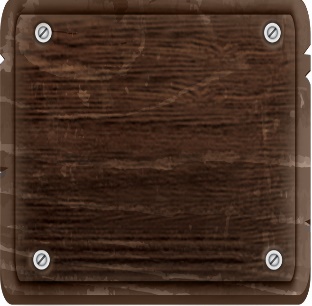 Quando se sentir rejeitado, o que é aconselhado fazer? 2MCP, 198:4.
“...Precisará de graça para resistir, mas os olhos misericordiosos de Deus estão sobre você. ___________________ muito, e _________________, crendo que Deus o ajudará. Guarda-se da irritabilidade e do mau humor, e de um espírito atormentador. A paciência é uma virtude que você deve praticar. Busque a piedade de coração. Seja cristão coerente. Possua o amor da pureza e humilde simplicidade, e sejam estas inseridas em tua vida.” – {2MCP 198.4}
“...Precisará de graça para resistir, mas os olhos misericordiosos de Deus estão sobre você. ___________________ muito, e _________________, crendo que Deus o ajudará. Guarda-se da irritabilidade e do mau humor, e de um espírito atormentador. A paciência é uma virtude que você deve praticar. Busque a piedade de coração. Seja cristão coerente. Possua o amor da pureza e humilde simplicidade, e sejam estas inseridas em tua vida.” – {2MCP 198.4}
Ora
fervorosamente
4
Precisamos suportar-nos uns aos outros, qual deve ser o espírito que devemos ter no lar? 2MCP, 192:2.
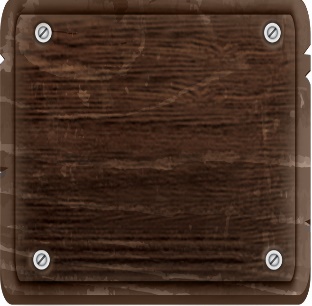 “...Cada qual só tem que responder por seus próprios erros; e enquanto tão estritamente cuida de tirar o joio do quintal de seus irmãos, o mato peçonhento está crescendo, forte e espalhando em seu quintal. Que todos trabalhem arduamente para guardar o caráter e possuir um espírito _________________, ________________ e __________________ no lar, e tudo estará bem.” – {2MCP 192.2}
“...Cada qual só tem que responder por seus próprios erros; e enquanto tão estritamente cuida de tirar o joio do quintal de seus irmãos, o mato peçonhento está crescendo, forte e espalhando em seu quintal. Que todos trabalhem arduamente para guardar o caráter e possuir um espírito _________________, ________________ e __________________ no lar, e tudo estará bem.” – {2MCP 192.2}
feliz
prazenteiro
paciente
5
Ao invés de nos preocuparmos com as faltas e imperfeições dos outros, o que necessitamos cultivar em nós mesmos? 2MCP, 201:3.
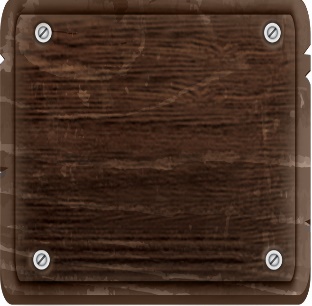 “... Devemos amar e respeitar uns aos outros, apesar das falhas e imperfeições que não conseguimos deixar de perceber. Precisamos cultivar a _________________________ e ___________________________ de nós mesmos. Devemos ter paciência com as faltas dos outros isso destruirá o egoísmo e nos dará um coração longânimo e generoso. “ – {2MCP, 201.3}
“... Devemos amar e respeitar uns aos outros, apesar das falhas e imperfeições que não conseguimos deixar de perceber. Precisamos cultivar a _________________________ e ___________________________ de nós mesmos. Devemos ter paciência com as faltas dos outros isso destruirá o egoísmo e nos dará um coração longânimo e generoso. “ – {2MCP, 201.3}
humildade
desconfiar
6
Qual conselho nos é dado a respeito de apontarmos o erro nos outros?
2MCP, 202:5.
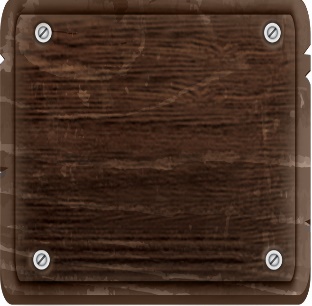 “...e se vocês são atentos em discernir os erros em outros, sejam mais atentos em __________________________o bem e louvá-lo. Poderão, ao criticar a si mesmos, descobrir coisas tão objetáveis como as que vocês veem nos outros. Busquemos, pois, trabalhar constantemente para fortalecer uns aos outros fé santíssima .”¬– {2MCP, 202.5}
“...e se vocês são atentos em discernir os erros em outros, sejam mais atentos em __________________________o bem e louvá-lo. Poderão, ao criticar a si mesmos, descobrir coisas tão objetáveis como as que vocês veem nos outros. Busquemos, pois, trabalhar constantemente para fortalecer uns aos outros fé santíssima .”¬– {2MCP, 202.5}
reconhecer
7
O que aconteceria se usássemos nossas faculdades investigadoras de forma verdadeiramente cristã? 2MCP, 203:4.
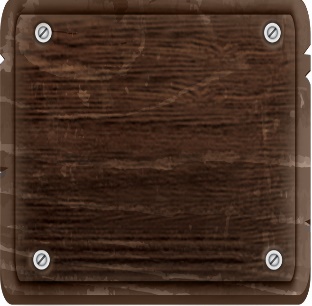 “...Se todos os cristãos professos usassem suas faculdades investigadoras pra ver quais os males que neles mesmos carecem de correção, em vez de falar dos erros alheios, existiria na _____________________ hoje uma condição muito mais__________________________.” – {2MCP 203.4}
“...Se todos os cristãos professos usassem suas faculdades investigadoras pra ver quais os males que neles mesmos carecem de correção, em vez de falar dos erros alheios, existiria na _____________________ hoje uma condição muito mais__________________________.” – {2MCP 203.4}
igreja
saudável
8
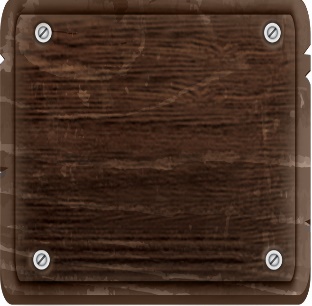 Como posso tornar-me uma bênção para o outro? 2MCP, 204:1.
Apreciem toda oportunidade de fazer uma obra que se torne uma bênção aos que os rodeiam. Seja sua _____________________ fazer sua parte para ________________ o lugar onde estão um lugar que Deus possa aprovar e abençoar.” {2MCP 204.1}
Apreciem toda oportunidade de fazer uma obra que se torne uma bênção aos que os rodeiam. Seja sua _____________________ fazer sua parte para ________________ o lugar onde estão um lugar que Deus possa aprovar e abençoar.” {2MCP 204.1}
determinação
tomar
CONCLUSÃO
“Ser cristão é ser semelhante a Cristo; é possuir humildade e um espírito manso e quieto, que suportará contradições sem ficar enfurecido ou tornar-se insano. Se o manto enganoso que está sobre você pudesse ser retirado, de forma a permitir que você se enxergue como Deus o vê, já não buscaria justificasse, mas cairia quebrantado sobre Cristo, o único que pode remover os defeitos de seu caráter e controlá-lo.” 
(Mente, caráter e personalidade, vol. II, p. 203).
ATIVIDADE EM FAMÍLIA
Ao invés de criticar, tente encontrar motivos para elogiar os que estão ao seu redor, especialmente os da sua família.